Fashion Marketing
Marketing Function Basics
Functions of Marketing
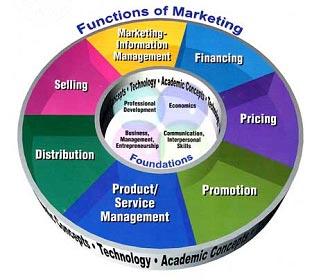 Marketing Terms
Marketing 
Marketing Concept 
Target Market 
Market Segmentation 
Demographics 
Psychographics 
Geographics 
Behavioristics 
Fashion Merchandising
Retailers
Diverse and Changing Markets
How does the Fashion industry handle change?
How do individual companies handle change?
How do consumers handle change?
Review
What are the Functions of Marketing?
How is Fashion Marketed?
What is the Marketing Concept? 
What is a Target Market?
What are Demographics? 
What are Psychographics?
What are Geographics?
What are Behavoristics?